Theme
It’s All About “Themessage”
What is THEME?
The message or lesson that the story conveys about life.
A universal truth.
It’s the heart of the story!
What THEME is NOT!
NOT the subject!
NOT the topic!
Both fall under MAIN IDEA
Subject / topic
theme
What the text is about
The lesson or message about life
Theme vs. Subject / Topic
Theme v. Plot
So … now that I know what THEME is… how do I DISCOVER the theme of a story?
How do we discover the THEME?
What happens to the central characters?
What does the main character learn?
Notice repeating patterns / symbols
What are the details in the story?  
What greater meaning do they have?
The theme will TRANSFER from the text into our real world.
In other words, the MESSAGE will work in both the text AND our world!
When stating the theme …
It can’t be too specific … 
it’s not – build a strong house in case a wolf comes 
Restate in terms that apply to ALL human beings!
… always think ahead and be prepared!
THEME must be JUSTIFIED
You MUST be able to SUPPORT your theme with specific EVIDENCE from the text!
For example – if your theme is, “Poverty creates tough, self-reliant people.”, then the book should contain examples of poor characters who develop toughness and self-reliance.
Common universal themes …
Your turn … 
Make a list of all the themes you can think of!
Can you narrow this list?  Do you see any common elements?
Let’s look at some examples …… what is the subject?… what is the theme?… do we see multiple themes?… do we see common themes?
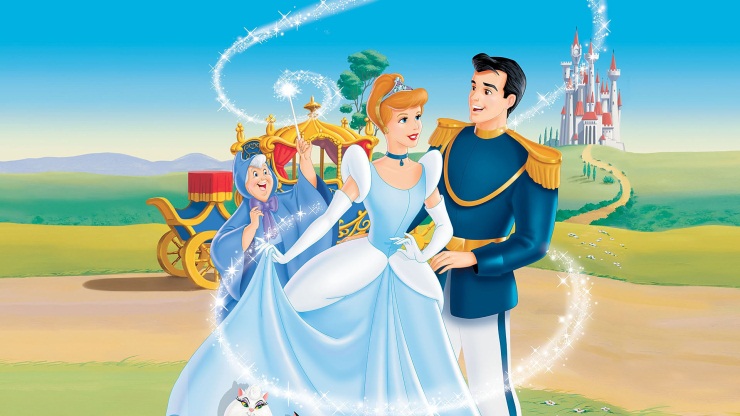 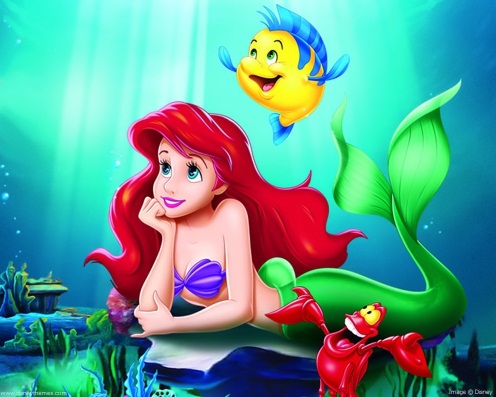 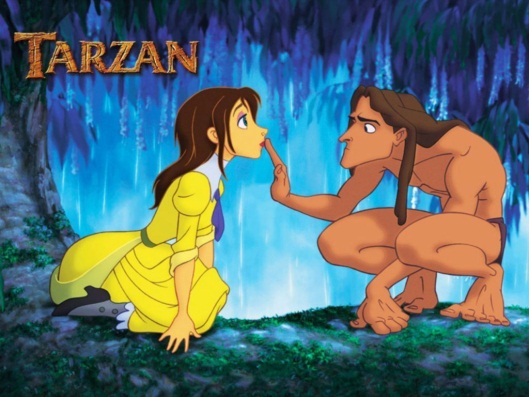 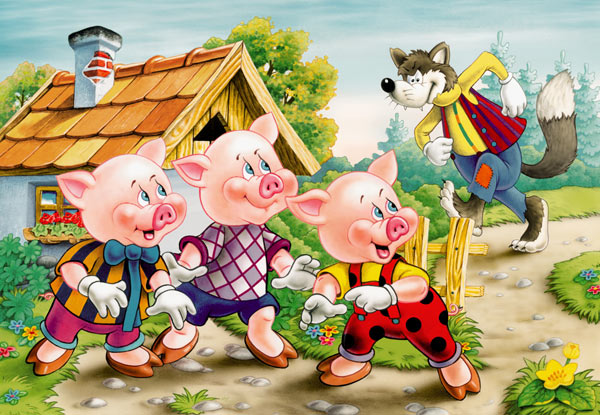 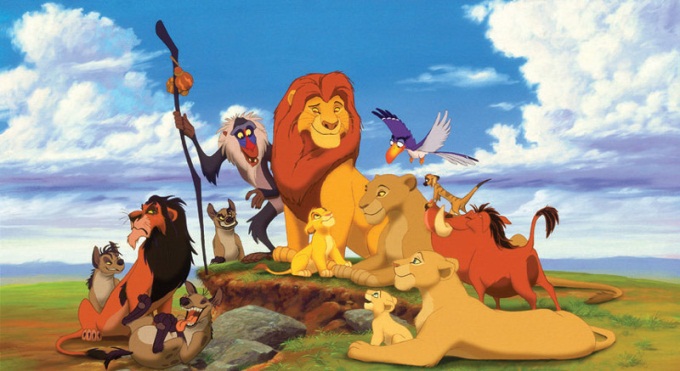 Let’s look at examples of some universal themes!
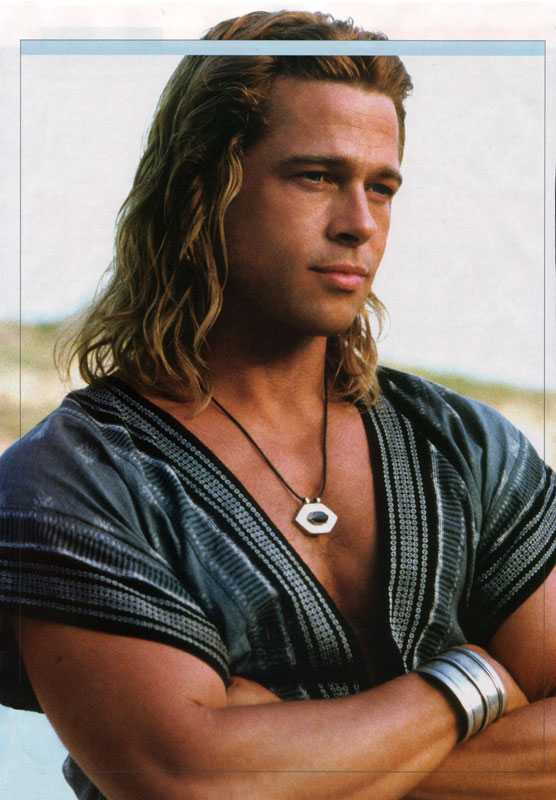 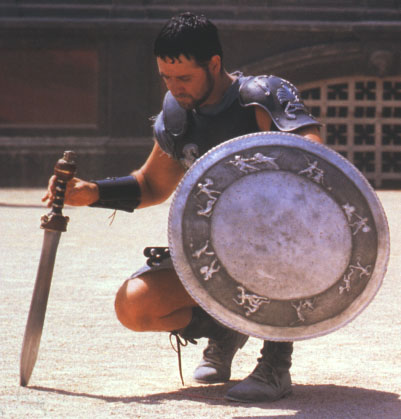 The tragic hero
The hero of the story dies!
Coming of age
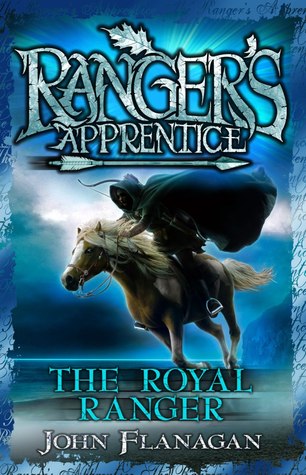 The main character matures
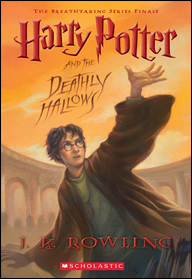 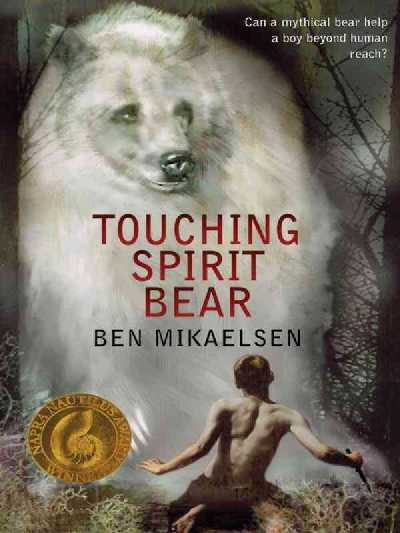 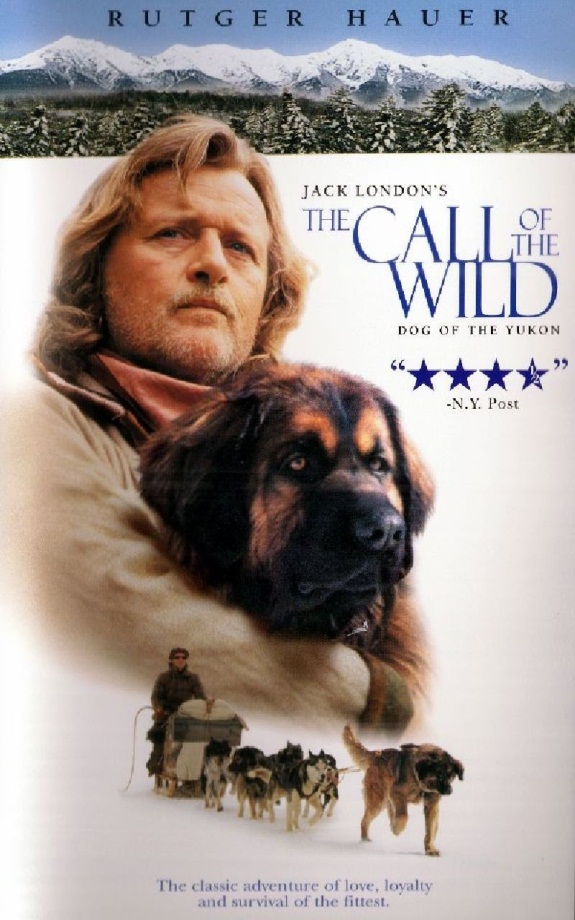 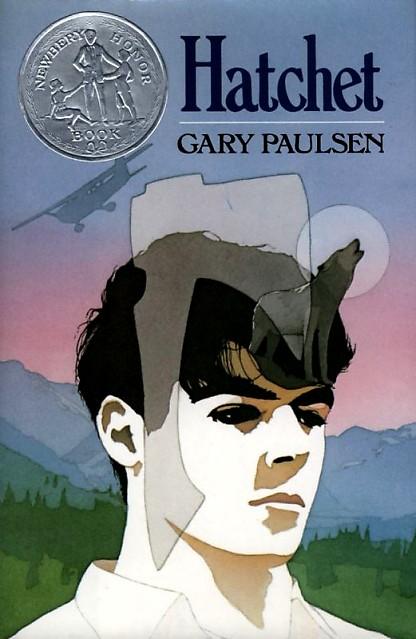 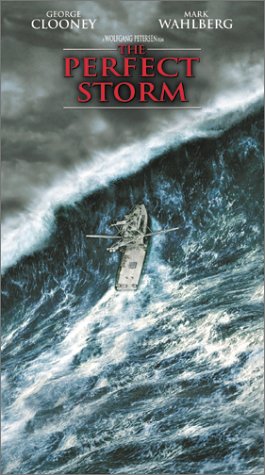 Man v. Nature
Man struggling against nature
Good v. Evil
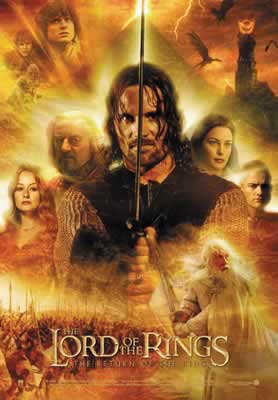 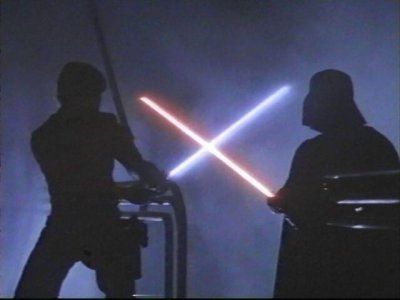 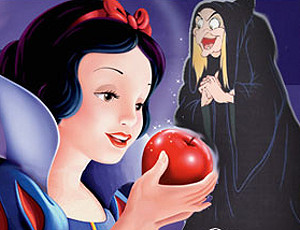 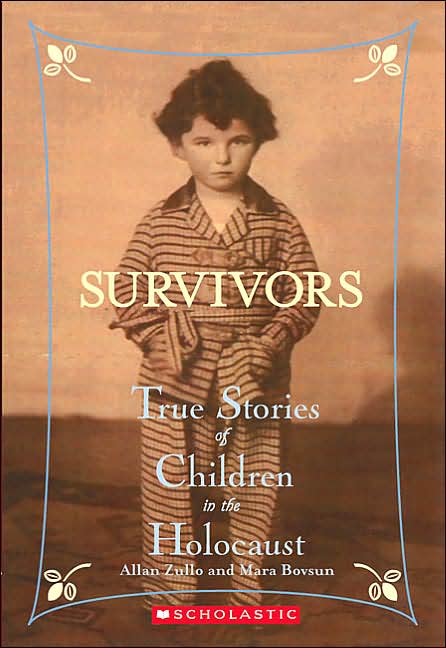 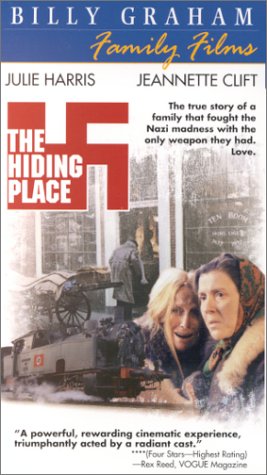 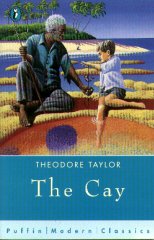 Triumph over Adversity
Character triumphs over some adversity
Common universal themes …
Tragic hero
Coming of age
Man v. nature
Triumph over adversity 
Good v. evil
Can these themes fall under one of the universal themes?
The only person you can trust is yourself.
It is important to follow your instincts.
Man is inherently evil.
Man is inherently good.
It is not always good to list to society.
It is important to never give up.
The innocent aren’t always traeted fairly.
It is important to stand up for what you believe in.
Be careful who your friends are.
Trust your instincts.
Do what you must to survive.
Follow your dreams.
Life doesn’t always have happy endings. 
The force is a metaphor for spirtuality.
The force is the engery that binds all life together.
Your turn …
It’s a Race!  
You have 2 minutes to write down … 
The names of books you’ve read or movies you’ve seen and the universal theme in the story.